Scuola secondaria di 1° grado“ Don Milani”
Anno scolastico 2022/23
Un po’ di numeri…
Attualmente la nostra scuola conta circa 113 studenti ripartiti in 6 classi
Si studiano 2 lingue
Si sta a scuola 5 giorni a settimana, da lunedì a venerdì
La ricreazione dura 15 minuti
Ogni giorno lo studente affronta 6 ore di lezione, 30 ore a settimana
Circa 19 docenti concorrono a curare la crescita intellettiva ed emotiva degli allievi.
Offerta Formativa
30 ore settimanali con frequenza da lunedì a venerdì, dalle 8:00 alle 14:00
30 ore settimanali con frequenza da lunedì a sabato, dalle 08:00 alle 13:00
36 ore settimanali, con frequenza da lunedì  a sabato , con due rientri pomeridiani e possibilità di usufruire del servizio mensa
Perchè scegliere la nostra scuola?
Cinque motivi per…operare una scelta!
01
E’ piccola ma efficiente
Attività
Spazio-ascolto
Accoglienza
Primi giorni di scuola
Dal mese di Novembre
Attività extra-scolastiche
Progetti
Tanti, ma proprio tanti!
Sportelli-teatro-corsi di lingua- Giochi Matematici- 
Giochi Sportivi Studenteschi
02
E’ accogliente.
“I care”
Come Don Milani insegna, noi docenti consideriamo i ragazzi come «i nostri studenti» e poniamo attenzione alle loro richieste, curando la crescita intellettiva e la loro maturazione personale.
Tra colleghi, senza ombra di dubbio, ci sentiamo come in un piccolo nucleo familiare.
03
E’ innovativa.
Dispositivi presenti
Aula computer
LIM
Ogni classe è dotata di LIM o Smart TV
Esistono circa 18 postazioni utilizzabili.
Computer
Aula robotica
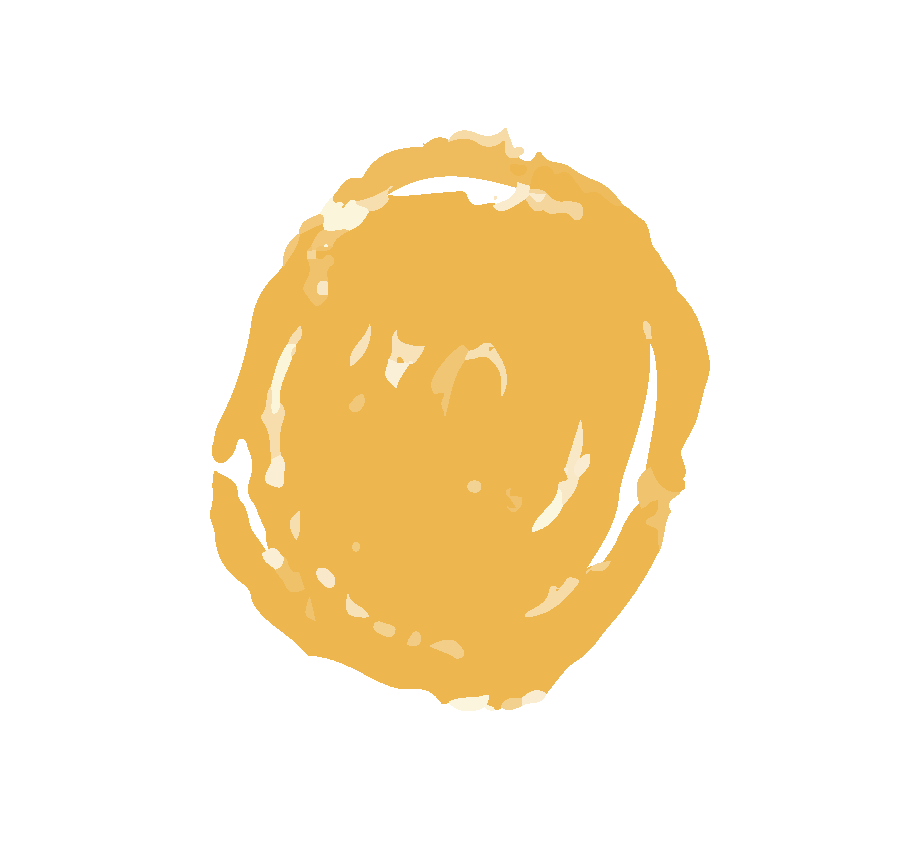 Ciascuna classe è dotata di postazione informatica
Tutti pronti ad utilizzare le 15 postazioni di quest’aula
04
Collabora con il territorio.
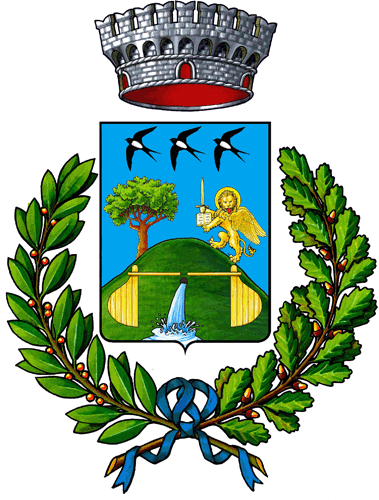 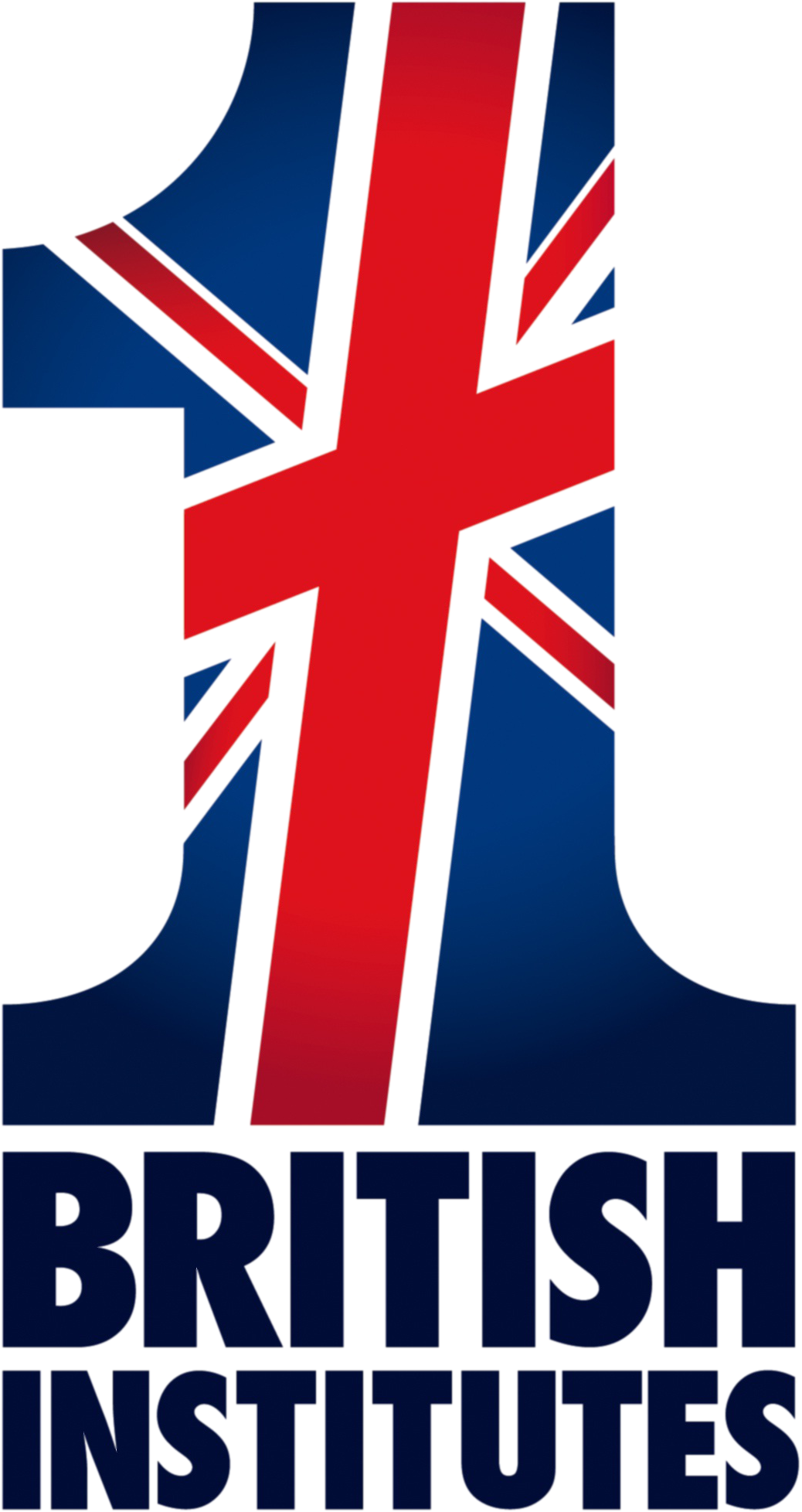 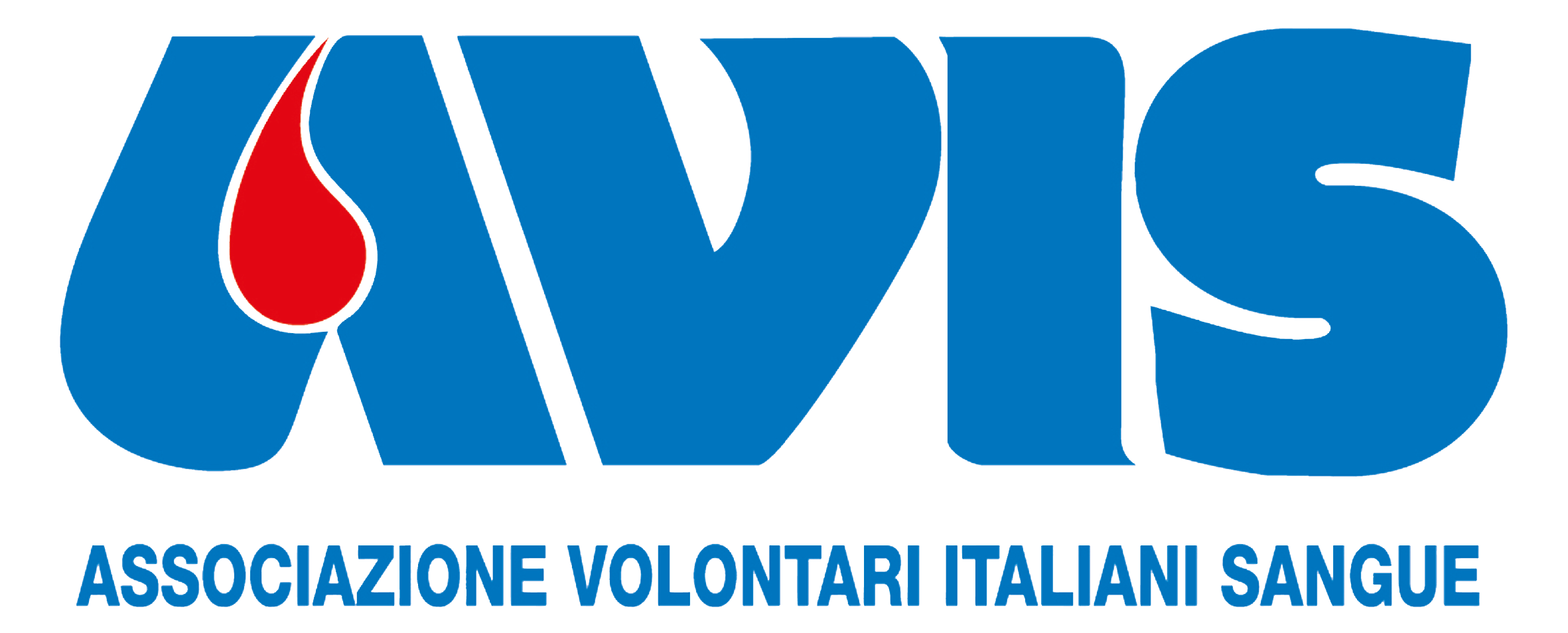 …e non solo!
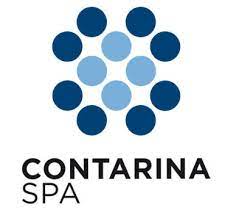 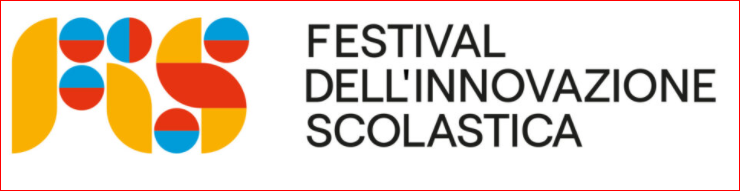 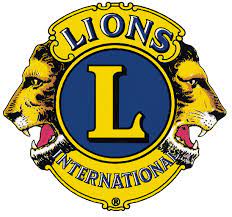 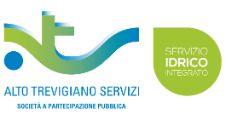 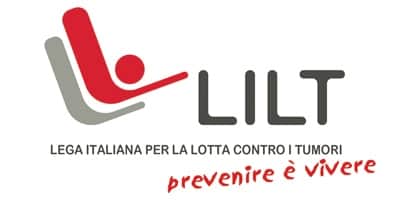 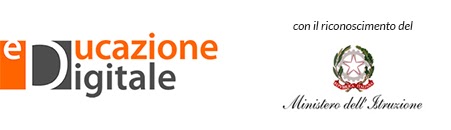 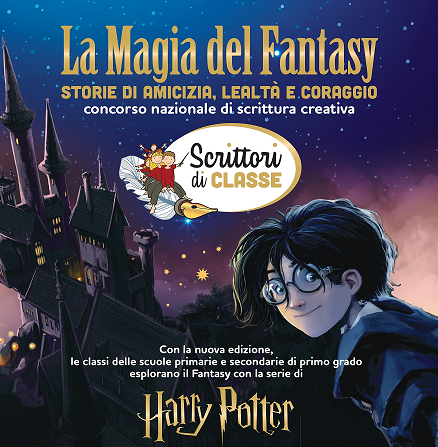 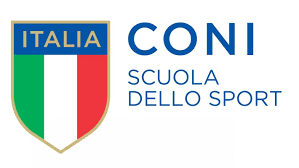 Aperti a 360°!
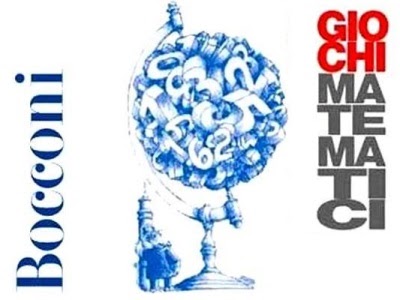 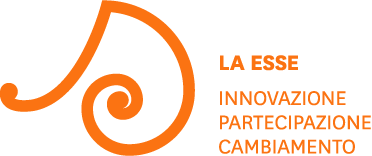 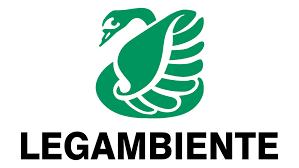 05
Ha personale competente e aggiornato.
Cura dei particolari
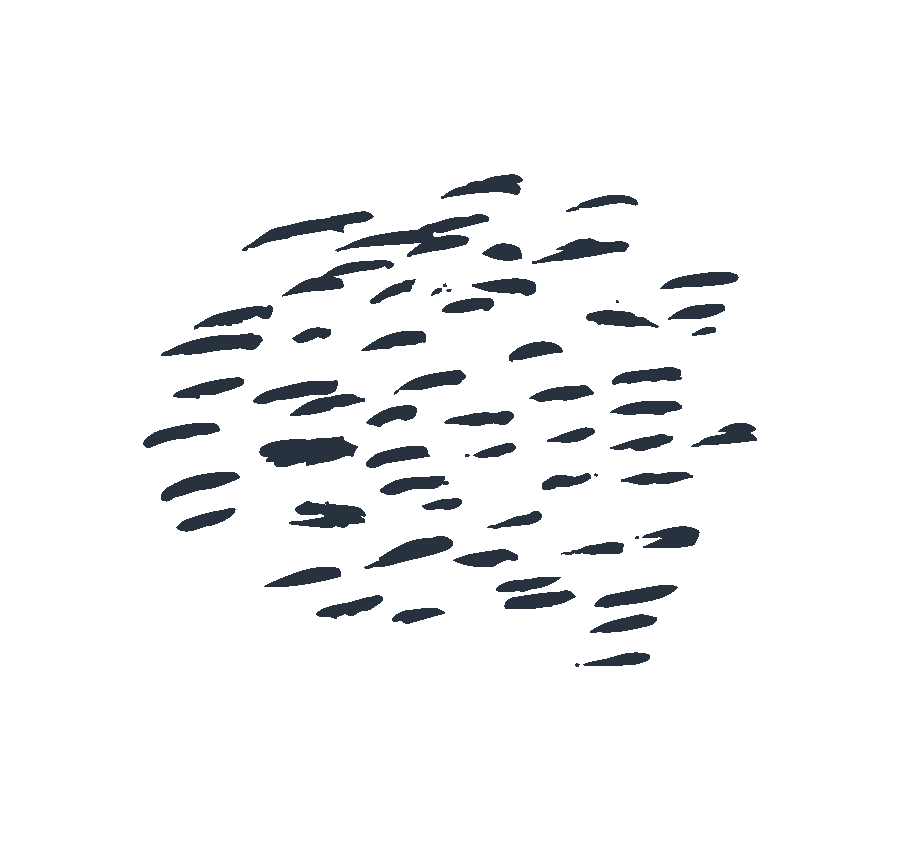 Aggiornamenti periodici
Aperti verso nuovi orizzonti
E, allora…perchè scegliere la nostra scuola?
Creatività
Originalità
Serietà
LA CRESCITA E LA FORMAZIONE DELLA PERSONALITA’ DEI RAGAZZI SONO ALLA BASE DEL NOSTRO PROGETTO EDUCATIVO
CONCLUDIAMO CON UN GRANDE…
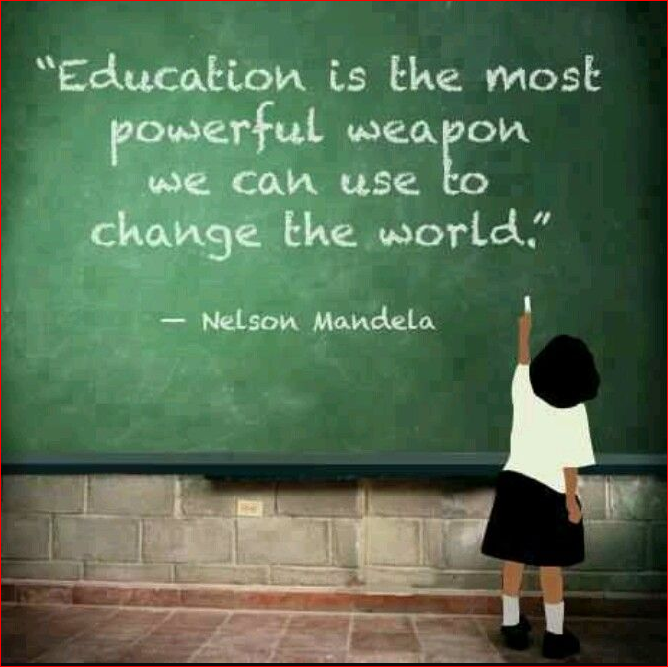 ‘’L’istruzione è l’arma più potente che possiamo usare per cambiare il mondo”
Grazie per l’attenzione!